CPA
COMISSÃO PRÓPRIA DE AVALIAÇÃOCPA
1
CPA
Sistema Nacional de Avaliação da Educação Superior – SINAES
LEI No 10.861, DE 14 DE ABRIL DE 2004.
2
CPA
OBJETIVO
Assegurar processo nacional de avaliação das instituições de educação superior, dos cursos de graduação e do desempenho acadêmico de seus estudantes.
3
CPA
FINALIDADES
Melhoria da qualidade da educação superior;
 Orientação da expansão da sua oferta;
 Aumento permanente da sua eficácia institucional e efetividade acadêmica e social; e
 Promoção do aprofundamento dos compromissos e responsabilidades sociais das instituições de educação superior.
4
CPA
ASSEGURA
A avaliação institucional, interna e externa, contemplando a análise global e integrada das dimensões, estruturas, relações, compromisso social, atividades, finalidades e responsabilidades sociais das instituições de educação superior e de seus cursos;
5
CPA
ASSEGURA
O caráter público de todos os procedimentos, dados e resultados dos processos avaliativos;
 O respeito à identidade e à diversidade de instituições e de cursos; e
 A participação do corpo discente, docente e técnico-administrativo das instituições de educação superior, e da sociedade civil, por meio de suas representações.
6
CPA
CRIAÇÃO DA CPA
Cada instituição de ensino superior, pública ou privada, constituirá Comissão Própria de Avaliação - CPA, no prazo de 60 (sessenta) dias, com as atribuições de condução dos processos de avaliação internos da instituição, de sistematização e de prestação das informações solicitadas pelo INEP a contar da publicação desta Lei, obedecidas as seguintes diretrizes:
7
CPA
DIRETRIZES DA CPA
Constituição por ato do dirigente máximo da instituição de ensino superior;
 Atuação autônoma em relação a conselhos e demais órgãos colegiados existentes na instituição de educação superior;
 Os responsáveis pela prestação de informações responderão civil, penal e administrativamente por essas condutas.
8
CPA
FUNÇÃO:
coordenar e articular o seu processo interno de avaliação; 
definir e elaborar os procedimentos e instrumentos de avaliação interna;
 sistematizar os resultados;
 divulgá-los em âmbito interno; e 
disponibilizar informações.
9
CPA
COMPOSIÇÃO:Portaria GR Nº 615-MR de 31/05/2023
Francisco Gilvan Lima Moreira – PROEN
 Vilmones Rodrigues Lima – PROGEP
 Alex Oliveira Barradas Filho – AGEUFMA
 Eldon Kern Neta Pacheco – PPGT
 Leonardo Santos Silva – DCE/PROAES
 Eulália das Neves Ferreira  – ACM
 Daniel Blume Pereira de Almeida  - AML
10
CPA
ESTRUTURA:
11
CPA
ESTRUTURA:
12
CPA
ESTRUTURA:
13
CPA
RELATÓRIO DE AVALIAÇÃO - 2023
14
CPA
PARTICIPAÇÃO EM %
Fonte: CPA - Relatório de Avaliação – 2023
15
CPA
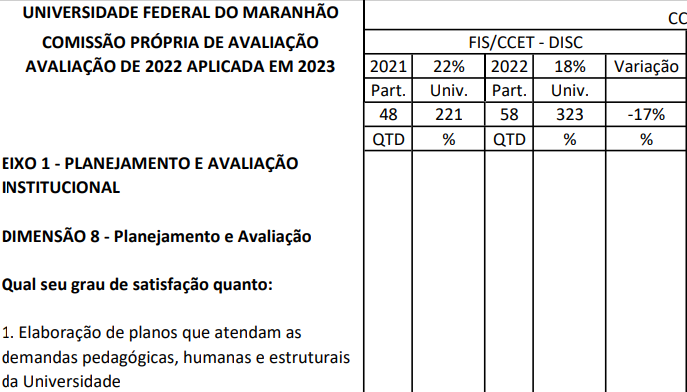 16
CPA
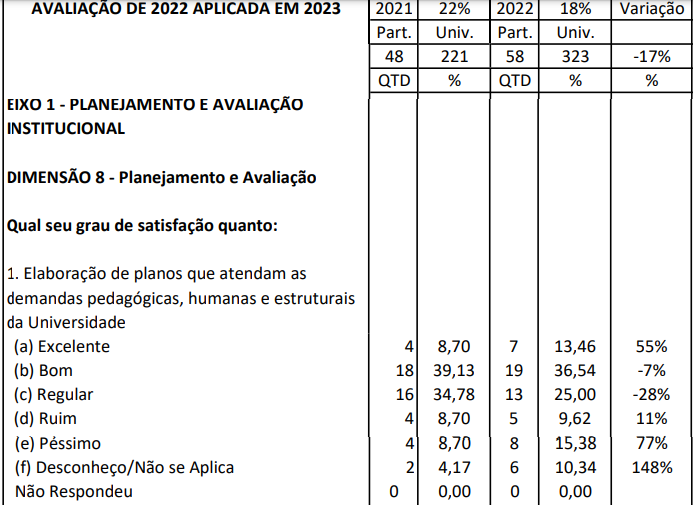 17
CPA
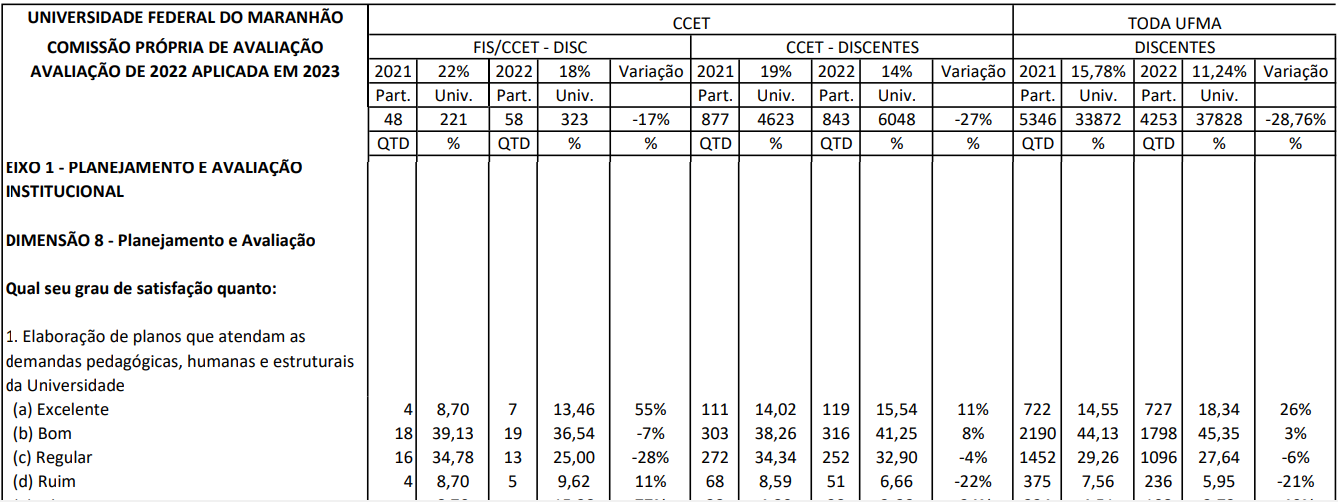 18
CPA
OBRIGADOFRANCISCO GILVAN LIMA MOREIRAPRESIDENTE DA CPA/UFMAfrancisco.gilvan@ufma.brcpa@ufma.br
19